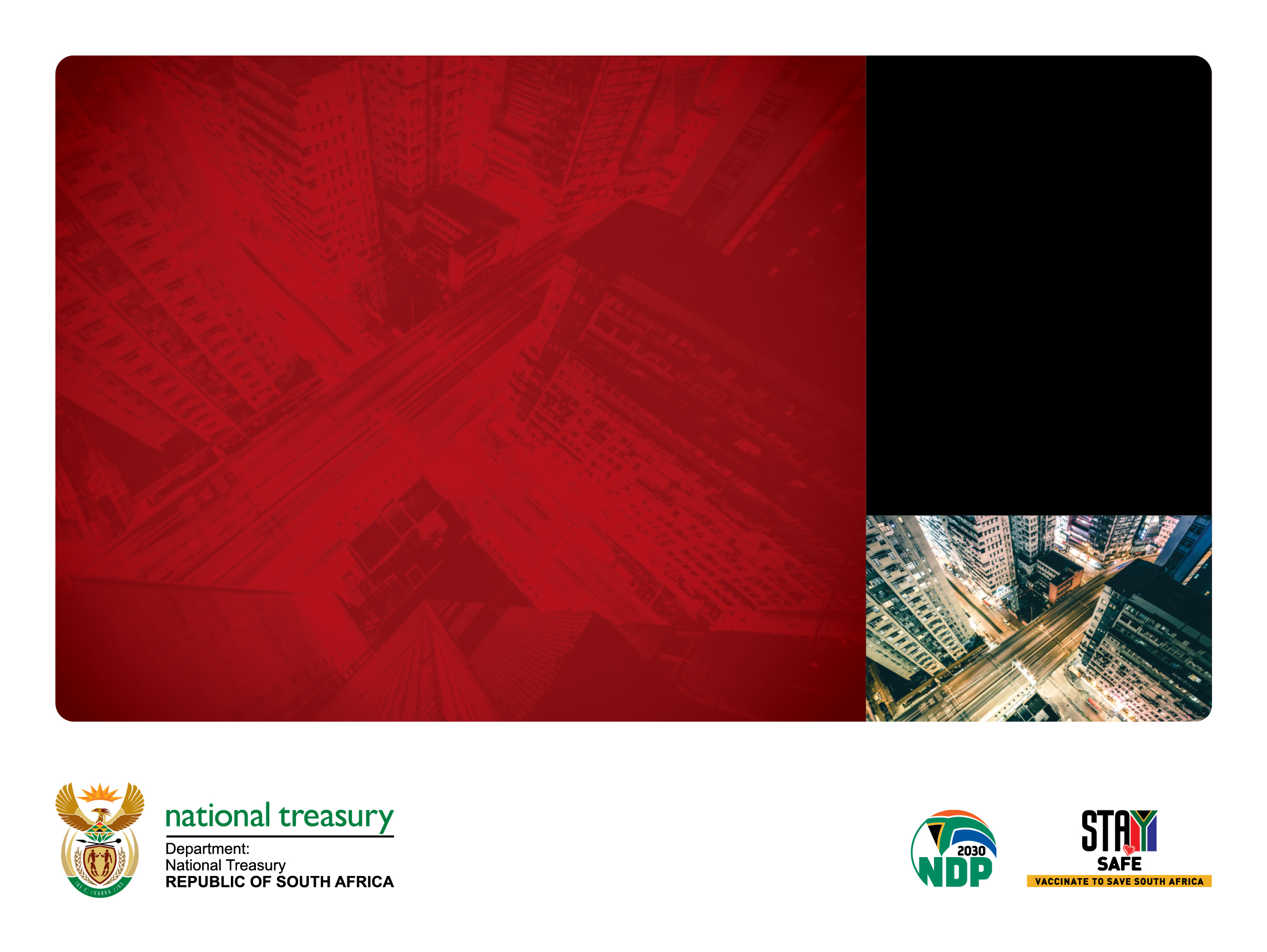 GENERAL LAWS (ANTI-MONEY LAUNDERING AND COMBATING OF TERRORISM FINANCING) AMENDMENT Bill
PRESENTED BY:


NATIONAL TREASURY

 18 October 2022
Responses by National Treasury and Financial Intelligence Centre  to submissions made to the Standing Committee on Finance by 10 October 2022
Overview of comments received
43 commentors in total– 30 commentators from the NGO sector specifically
The general thread through out the comments is the short period within which to comment on the Bill 
The majority of the commentators support the Bill in general bar the specific comments which will be highlighted in the following slides
Commentators in general support the Bill in its objective to address the technical compliance deficiencies identified in the FATF Mutual Evaluation Report and as one of the initiatives in the government’s action plan to prevent the country from being greylisted
The comments received have been constructive and have assisted in enhancing some of the draft proposals to amend the respective Acts which will be put to the Committee for its consideration during the deliberation of the Bill
General comments
General comments
General comments
Trust Property Control Act
Trust Property Control Act
Nonprofit Organisations Act
Nonprofit Organisations Act
Nonprofit Organisations Act
Financial Intelligence Centre Act
Financial Intelligence Centre Act
Financial Intelligence Centre Act
Financial Intelligence Centre Act
Companies Act
Companies Act
Companies Act
Financial Sector Regulation Act
Financial Sector Regulation Act
Proposed approach to registration of NPOs
In light of the comments regarding the proposed mandatory registration of all NPOs under the NPO Act, this matter is undergoing careful consideration to develop drafting refinements to present to the Committee, and at this stage, the proposed approach regarding the registration of NPOs would be as follows:
Not all NPOs would be required to register, the following NPOs would be required to register:
Any NPO that makes donations to individuals or organisations domiciled in a foreign country, including when such individuals are physically in South Africa;
Any NPO that provides humanitarian, charitable, religious, educational or cultural services outside of South Africa’s borders;
Wording would be included to explicitly make it clear that the Directorate does not have the discretion to refuse registration if the requirements of the Act are complied with, to ensure that the power of registration would not be able to be exercised in a manner that would potentially infringe on the rights to freedom of association and freedom of religion. Currently, section 13(2) provides that if the applicant for registration complies with the requirements of the Act, then it must be registered.
Proposed approach to registration of NPOs
Similarly, wording potentially will be proposed to ensure that the grounds on which a non-profit organisation could be deregistered could not be exercised only in respect of non-compliance with requirements in the Act, and would not be able to be exercised in a manner that would potentially infringe on the rights to freedom of association and freedom of religion.  Currently, the grounds for cancellation as set out in section 20 are non-compliance with requirements of the Act, or non-compliance with a provision of its Constitution, which has not been rectified after receipt of a notice contemplated in that section.
In relation to the constitution of an NPO, the Directorate is only able to review that the constitution addresses the matters specified in section 12(2).  Consideration will be given to potentially make it explicit that the Directorate cannot require an NPO to change its constitution, it may only refuse registration if the constitution does not address the matters required in section 12(2), although that already is apparently the case in the legislation.
Making donations or provision of services outside of South Africa (the activities for which registration is required) without being duly registered would be subject to a penalty.
Proposed approach to registration of NPOs
The activities of the NPOs must also be lawful, and therefore must be in compliance with the provisions of the Prohibition of Mercenary Activities and Regulation of Certain  Activities in Country of Armed Conflict Act, 2006, which includes provisions relating to providing humanitarian aid in countries deemed by the NCCC to be in conflict.
It is submitted that retaining a completely voluntary approach, as motivated by a number of commentators, would not be sufficient to satisfy compliance with recommendation 8 of the Mutual Evaluation Report. Even an approach of only require notification would not likely be sufficient.
It is sought to define the scope of NPOs that would be required to register, to those that most clearly pose a risk to anti-money laundering and combating terrorism financing. 
Other NPOs would continue to be able to register voluntarily.
By narrowing the scope of NPOs who must register, some of the other concerns and comments may potentially fall away (for example, that we should not require that office-bearers be adults), because the governance requirements for those NPOs that are required to register should be reasonably rigorous.
Further consideration will be given to the submissions that have been provided to the Committee, and subsequent submissions that will be received, and will propose amendments to the Bill to the Committee in relation to the registration of NPOs.
Ensuring Capacity to manage registration of NPOs, and also capacity to manage registers of beneficial owners
While we do not yet have a clear estimate of the additional resource requirements of agencies whose mandate is changed/expanded by this legislation, such changes will inevitably lead to requirements for additional resources from the relevant departments. Through the budget process, government will work with those departments to ensure adequate resourcing of these priority functions.
Proposals in relation to definitions of “beneficial owner”
The helpful proposals from commentators relating to the definition of “beneficial owner” in the Trust Property Control Act, the Companies Act, and the Financial Sector Regulation Act, and are certainly appreciated.
Refinements to the definitions contained in the tabled Bill are being developed and will be presented to the Committee. The suggestion to remove cross-referencing in the definitions of other legislation to the definition in the Financial Intelligence Centre Act will be implemented.
Other refinements to the definitions to ensure that the definitions capture the appropriate scope of natural persons relevant to the particular legislation will be proposed.
BENEFICIAL OWNERSHIP NATIONAL REGISTRY FRAMEWORK
IDC BOT is developing a national integrated, inter-operable and harmonised BO Registry framework which will enable the BO registries to provide access to law enforcement and other competent authorities via an integrated and harmonised two-tiered National BO Framework comprising core BO registries and key government BO information users and replicators, as follows: 
Tier 1: Comprising mainly of a corporate and legal persons BO register held by CIPC supported by a BO Trust Register under the various Masters of the High Court offices, and;
Tier 2: Several government data and asset repositories that will be prime users of the Tier 1 BO information, and then replicate that information in their own Registries which will enable a NB link of assets to BO natural person data. (e.g. the property deeds register (held in various Deeds Offices) and BO register of NPOs held by the DSD)and other public benefit structures liable for tax benefits (held by SARS). 
This mechanism should provide a multi-pronged, risk-based approach for effective implementation of  the BOT of legal persons, and trust data Registries, within government agencies, including SARS.
BO REGISTRY DIGITAL CONNECTNESS MATTERS TO ADDRESS
Regarding Tier 1 - The CIPC as a centralised repository of basic legal person information is more advanced from a digital data infrastructure perspective, compared to the various digital capability residing in the provincial Master’s Offices
The CIPC would be able to more easily transition its ICT infrastructure to a BO registry platform, as it currently does largely verify its basic data. This is not the case with the Masters’ Offices having dated digital and ICT infrastructure needing a serious overall. SARS and FIC have undertaken an assessment of trust data kept digitally in or accessible from the Masters’ Office, and note the trust data deficiencies is substantial needing urgent enhancement to provide more meaningful trust data to SARS and FIC. 
The national integrated, inter-operable and harmonised BO Registry framework will require the main contemplated BO Registries to be housed in a centralised CIPC and in various decentralized provincial Masters Offices, would have to be digitally connected and integrated by way of a common BO data standard. CIPC & Masters’ Offices located in various places must be digitally connected with the ability to share data between them. These 2 systems must be interoperable and allow an ability for these two registries to provide quality verified information to government agencies, and accountable institutions under FIC Act.
Practical and administrative implications for listed companies of reporting on beneficial ownership
The comments about the practical implications for publicly listed companies to comply with reporting on beneficial ownership as proposed are certainly noted, and appropriate refinements are being developed.
These proposals will seek to provide some flexibility in relation to the particular reporting requirements, and the manner of reporting, that may be applicable to different categories of companies, so requirements relating to listed companies could be appropriately formulated.
It will particularly be taken into account where there is other alternative, reliable sources of relevant information that is available.
An outright complete exemption of listed companies is not favoured, rather, it is sought to enable that appropriate requirements would be able to set that would be reasonably implementable by listed companies.
It must ultimately be ensured that Beneficial Ownership information is collected and is ultimately made available to Competent Authorities and Law Enforcement Agencies. The current criteria for Beneficial Interest Holders does not meet the FATF definition of beneficial ownership, and therefore whatever mechanism for collecting information is permitted, it must ensure that the collect the BO information as per the criteria to be set by the adopted definition. It is important to note that s56 does not apply to all entities. The disclosures required in term of the section are subject to entity meeting the criteria of being a regulated company as defined in s117(1)(i). This simply mean that the entity should be engaging in affected transaction or if the take-over regulations apply to it.